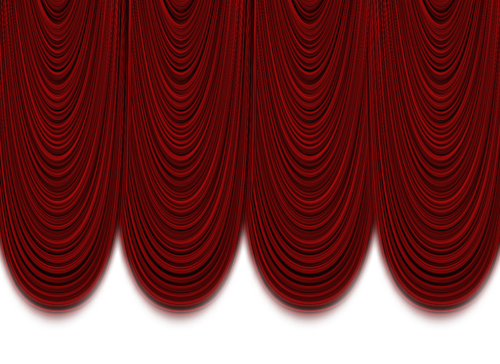 Які є види театрів?
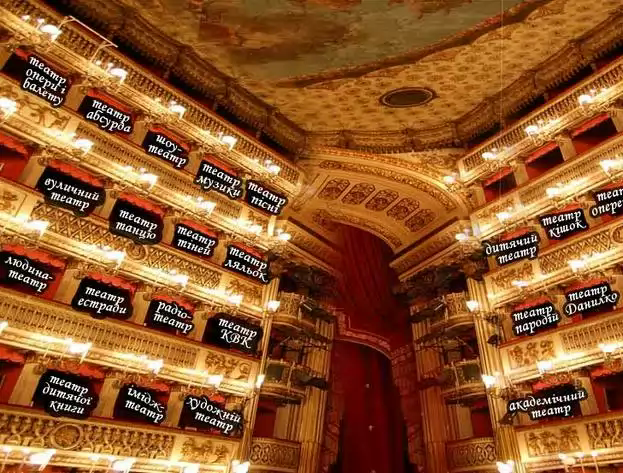 Театр (від грец. θέατρον — місце видовища) — вид сценічного мистецтва, що відображає життя в сценічній дії, яку виконують актори перед глядачами, а також установа, що здійснює сценічні вистави певним колективом артистів і приміщення, будинок, у якому відбуваються вистави. Театр як мистецтво називають також театральним мистецтвом, а науку, що вивчає теорію та практику Театрального мистецтва вивчає театрознавство.
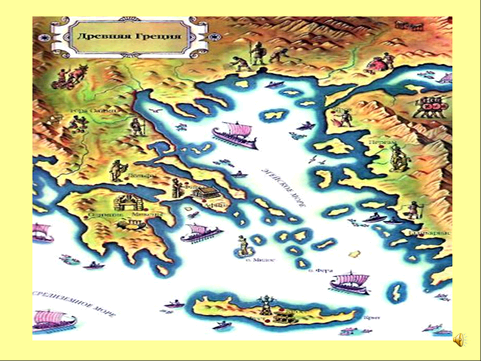 «Вивчення греків і римлян – це школа великого, шляхетного, доброго і Прекрасного…Внутрішньо засвой її собі»
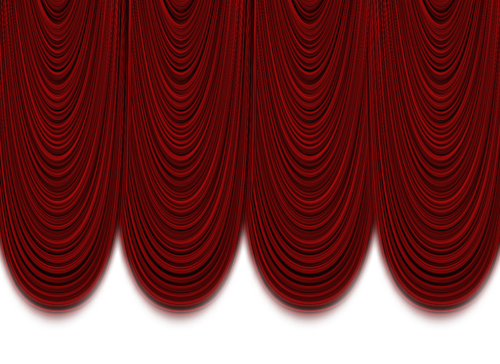 Перша зупинка «Міфологічна».
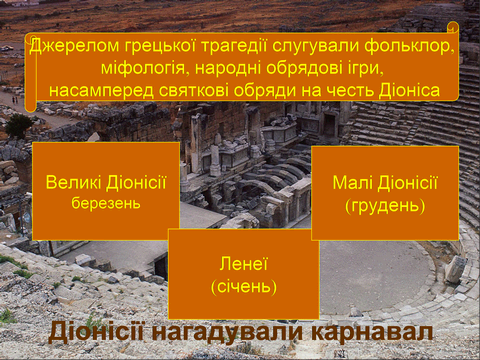 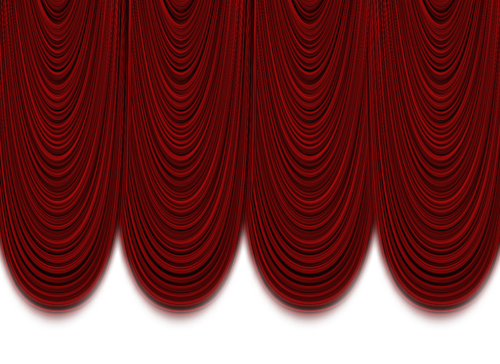 Друга зупинка  «Акторська».
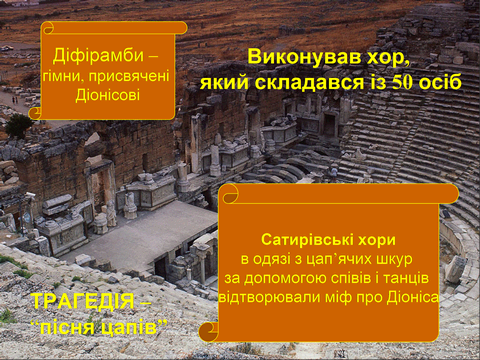 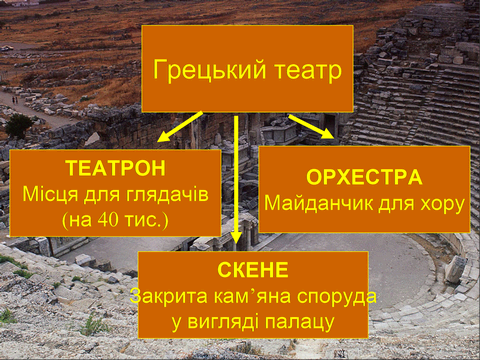 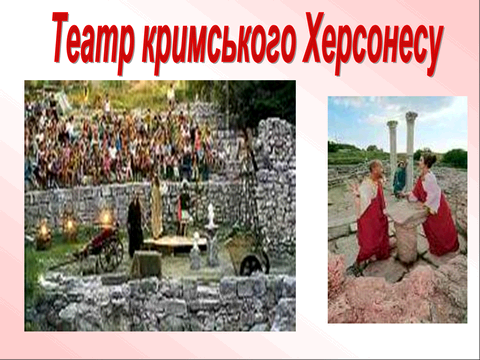 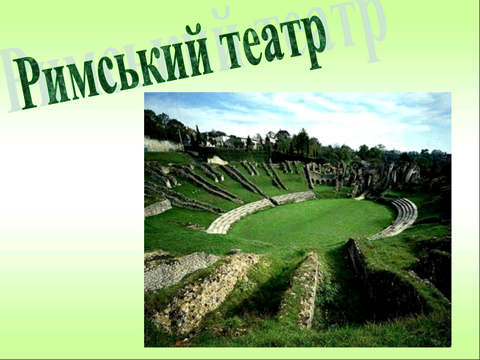 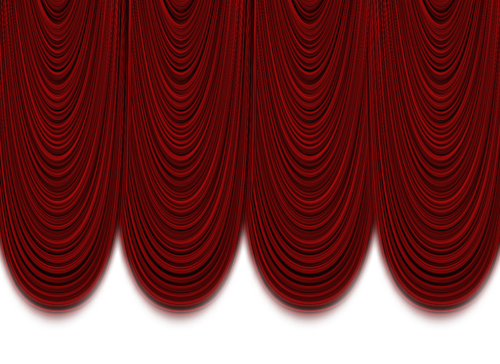 зупинка «Декораційна»
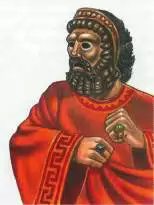 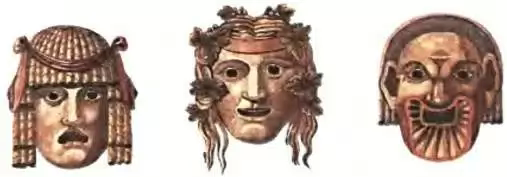 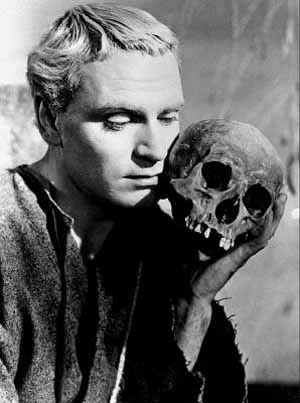 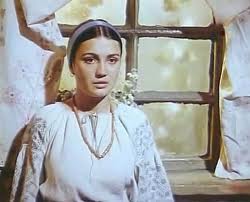 Сучасний театр	Античний театр У спектаклі діє чимало акторів.	Грає лише один актор. Хор необов’язковий.	Хор є обов’язковий і заміняє інших акторів. На сцені є декорації.	Декорації відсутні. Актори використовують власну міміку та жести.	Актори грають у масках, що зображають емоції та переживання.
А й правда, крилатим ґрунту не треба.Землі немає, то буде небо.Немає поля, то буде воля.Немає пари, то будуть хмари.В цьому, напевно, правда пташина...А як же людина? А що ж людина?Живе на землі. Сама не літає.А крила має. А крила має!Вони, ті крила, не з пуху-пір"я,А з правди, чесноти і довір"я.У кого — з вірності у коханні.У кого — з вічного поривання.У кого — з щирості до роботи.У кого — з щедрості на турботи.У кого — з пісні, або з надії,Або з поезії, або з мрії.Людина нібито не літає...А крила має. А крила має!
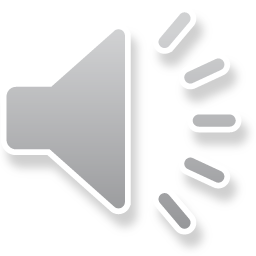